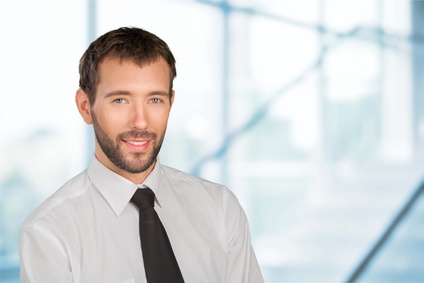 Jean-Pascal GROSSIVAL
PERSONALITÀ
Creativo
Comunicazione
Serio
INFORMAZIONE ADDIZIONALE
Lorem ipsum dolor sit amet, consectetur adipiscing elit. Morbi tristique sapien nec nulla rutrum imperdiet. Nullam faucibus augue id velit luctus maximus. .